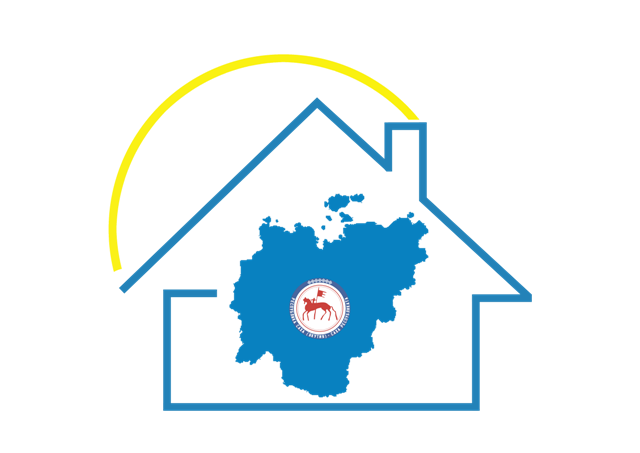 Министерство жилищно-коммунального хозяйства и энергетики в рамках проекта «Эффективный регион»
Петрова Наталья Николаевна
Заместитель руководителя Департамента экономики, финансов, имущества и информатизации
Проект:
«Совершенствование документооборота в части заключения соглашений о предоставлении субсидий ОКК в программном комплексе АСЮЛ»
Цель проекта:
Оптимизация процесса и сокращение срока подписания соглашений
Организационно-распорядительный документ
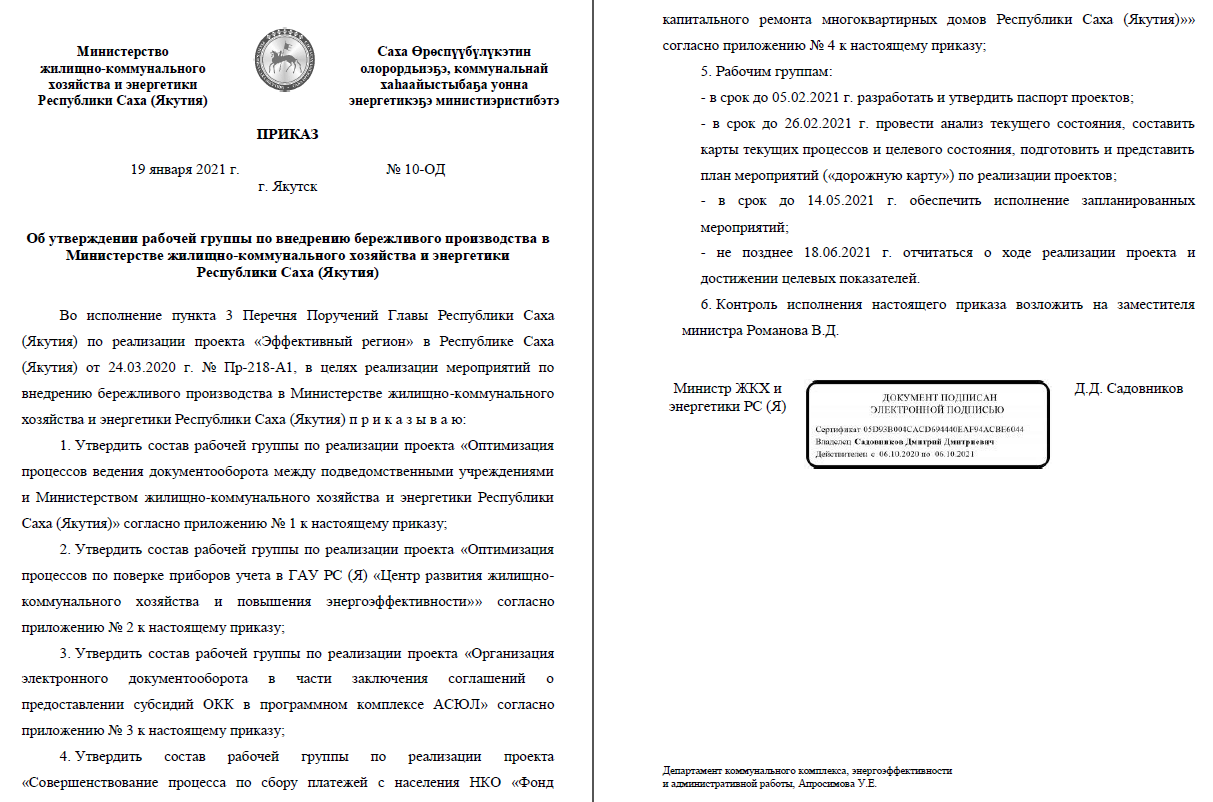 Команда проекта
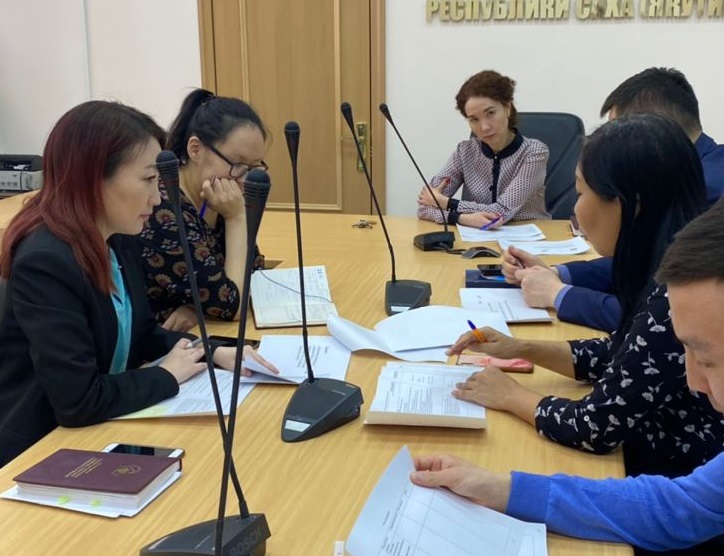 Готовцева Наталья Ильинична – заместитель министра ЖКХ и энергетики РС(Я), куратор

Петрова Наталья Николаевна – заместитель руководителя департамента экономики, финансов, имущества и информатизации Министерства ЖКХ и энергетики РС(Я), руководитель

Николаева Анна Гаврильевна - главный специалист департамента экономики, финансов, имущества и информатизации Министерства ЖКХ и энергетики РС (Я), администратор

Захаров Сергей Николаевич - директор ГКУ РС (Я) «Агентство субсидий», участник

Баланов Александр Александрович - заместитель директора ГКУ РС (Я) «Агентство субсидий», участник

Емельянова Марина Николаевна - начальник правового отдела ГКУ РС (Я) «Агентство субсидий», участник
Дорожная карта проекта
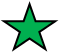 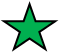 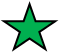 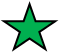 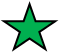 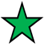 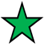 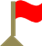 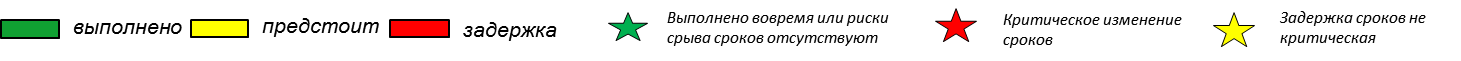 Паспорт проекта
Соглашения о предоставлении субсидий
Текущая карта процесса заключения соглашений о предоставлении субсидий
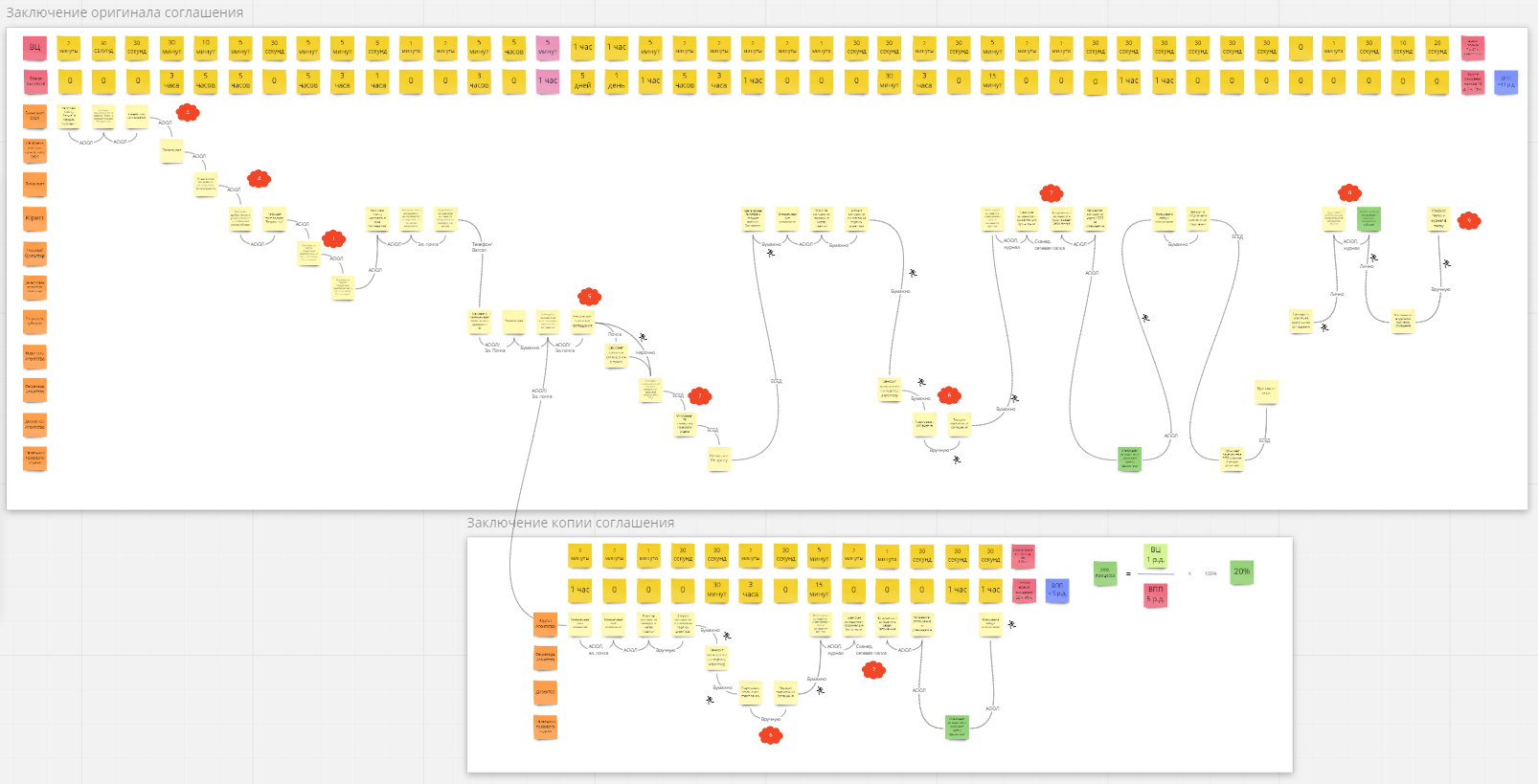 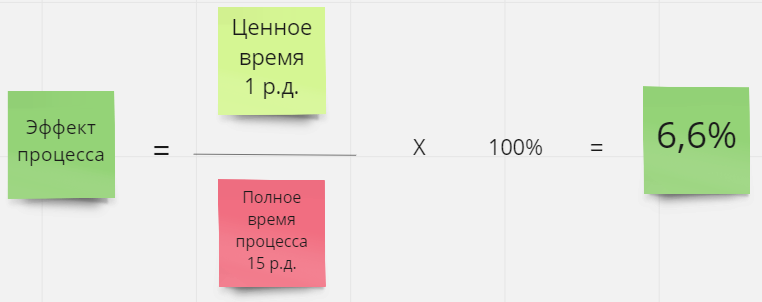 Подробная карта: https://miro.com/welcomeonboard/1NMz3pscXvsuajNWj9sPjeSdwcy066DDwT1YtmRVauAcrECexxCmY9oHre1H8u5Q
Текущая карта процесса заключения соглашений о предоставлении субсидий
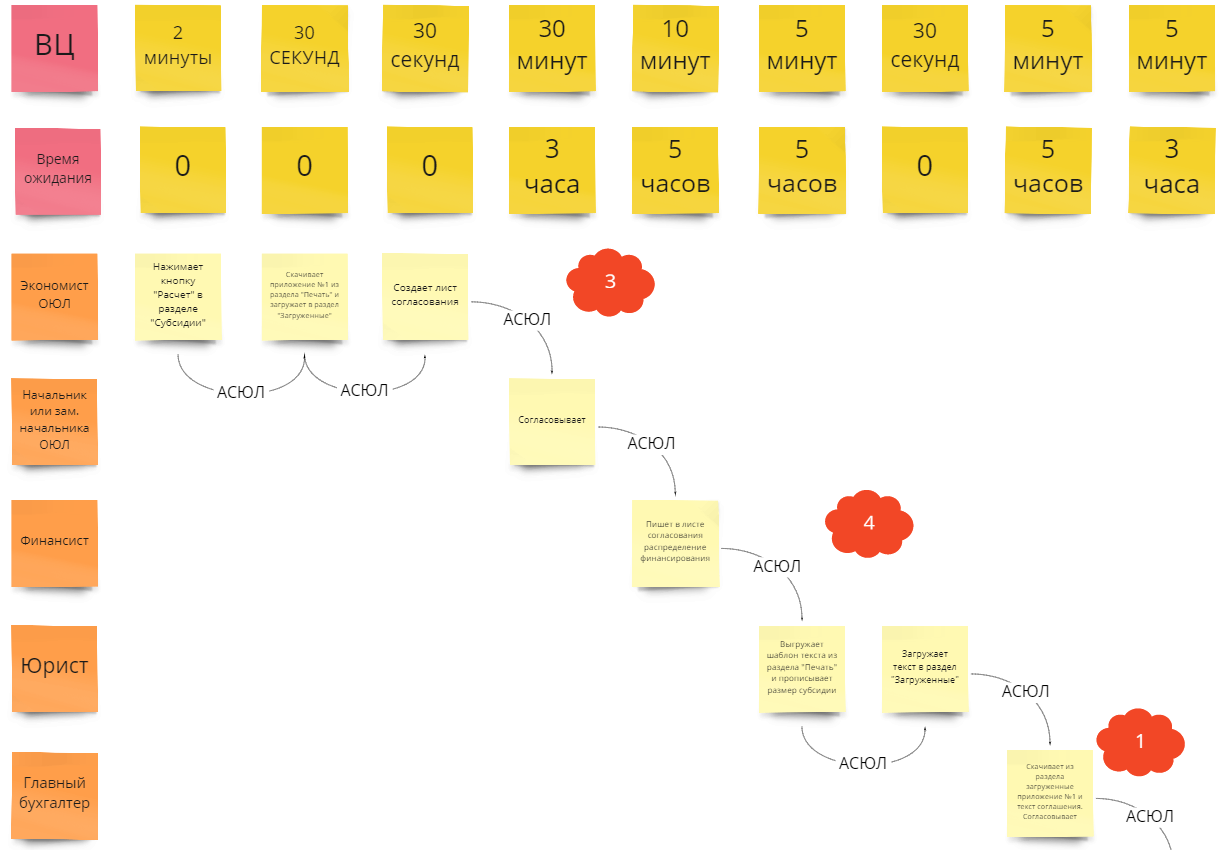 Подробная карта: https://miro.com/welcomeonboard/1NMz3pscXvsuajNWj9sPjeSdwcy066DDwT1YtmRVauAcrECexxCmY9oHre1H8u5Q
Текущая карта процесса заключения соглашений о предоставлении субсидий
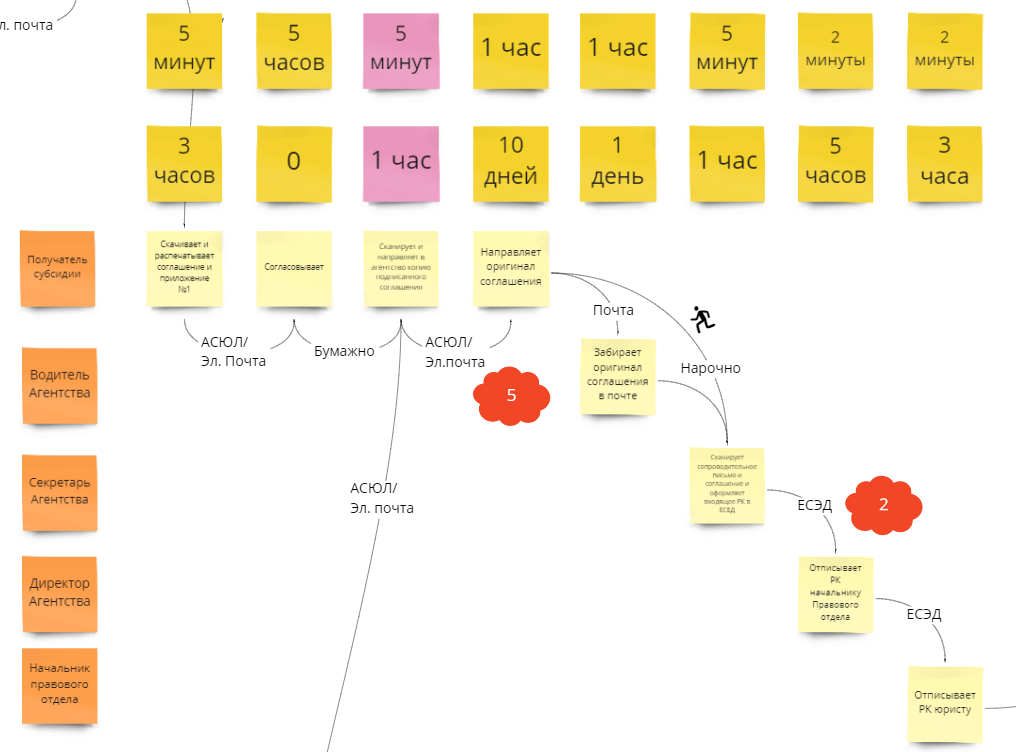 Подробная карта: https://miro.com/welcomeonboard/1NMz3pscXvsuajNWj9sPjeSdwcy066DDwT1YtmRVauAcrECexxCmY9oHre1H8u5Q
Текущая карта процесса заключения соглашений о предоставлении субсидий
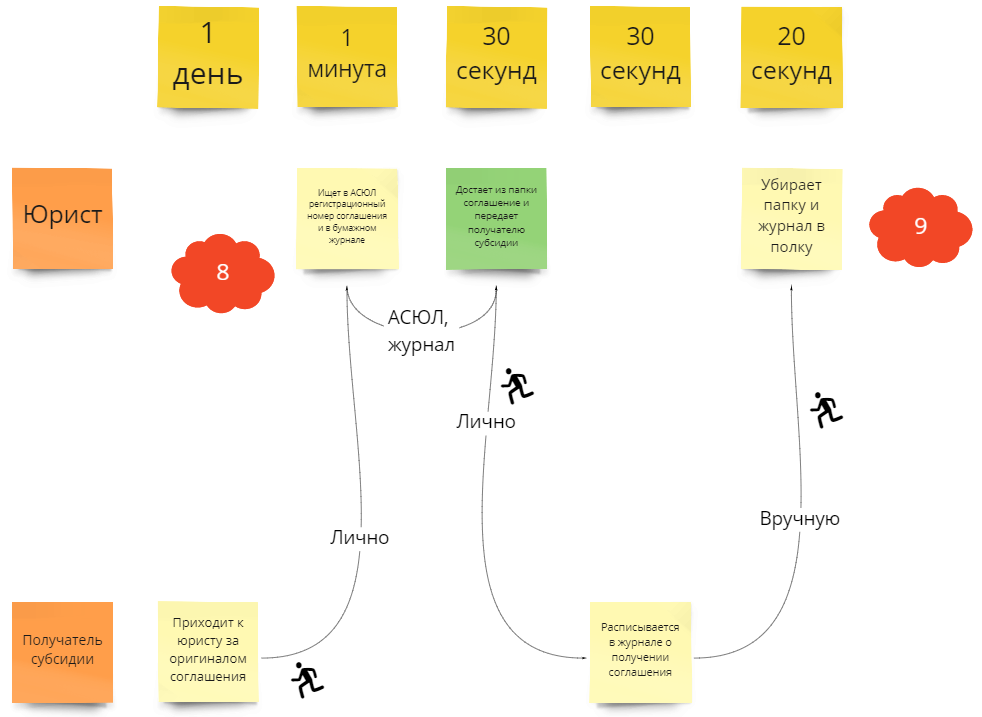 Подробная карта: https://miro.com/welcomeonboard/1NMz3pscXvsuajNWj9sPjeSdwcy066DDwT1YtmRVauAcrECexxCmY9oHre1H8u5Q
Основные проблемы
Долгое согласование проекта соглашения (ожидание согласования)

             Работа в 2 программах (АСЮЛ и ЕСЭД)

             Текущие показатели достигаются за счет переработок работников (работа в выходные дни, ночная работа)

  .          Частичный ручной набор текста. Текст соглашения формируется в АСЮЛ не полностью

              Большой срок подписания получателями  субсидий соглашений и получения от них оригиналов подписанных соглашений на   бумажном носителе, учитывая их удаленное местоположение

              Потеря времени руководства ГКУ РС(Я)  «Агентство субсидий» при ручном подписании соглашений и проставлении печати   учреждения

              Необходимость ручной регистрации соглашений и ручное сканирование соглашений для прикрепления в Бюджет-смарт для оплаты субсидии

              Потеря времени для выдачи подписанного   соглашения получателю субсидии

              Высокие   расходы на распечатывание соглашений на бумажный носитель и на уничтожение   архивных соглашений на физическом носителе
1
2
3
4
5
6
7
8
9
Анализ причин возникновения проблем
Долгое ожидание согласования
Отсутствие регламентированного срока согласования
Долгое согласование проекта соглашения
Отсутствие отдельного регламента по регистрации соглашений
Работа в 2 программах (АСЮЛ и ЕСЭД)
Регистрация всей корреспонденции в ЕСЭД
Положение о документообороте Агентства
Частичный ручной набор текста соглашения
Не доработан финансовый блок АСЮЛ
Большую часть часов разработок забирает блок расчета субсидий
Частое изменение порядка предоставления субсидий
Текст соглашения формируется в АСЮЛ не полностью
Большой срок получения подписанного соглашения от ОКК
Подписание соглашений на бумаге
Отсутствие функционала по эл. подписанию соглашений
Ручная обработка подписанных соглашений
Предлагаемые решения
1. Регламентация процесса согласования и заключения соглашения

2. Автоматизация регистрации электронно подписанных соглашений

3. Перевод на электронное подписание соглашений

4. Модернизация АСЮЛ для формирования полного текста соглашения

5. Популяризация среди получателей субсидий электронного вида соглашений

6. Расширение обучающего контента по новому функционалу электронного подписания соглашений
Целевая карта процесса
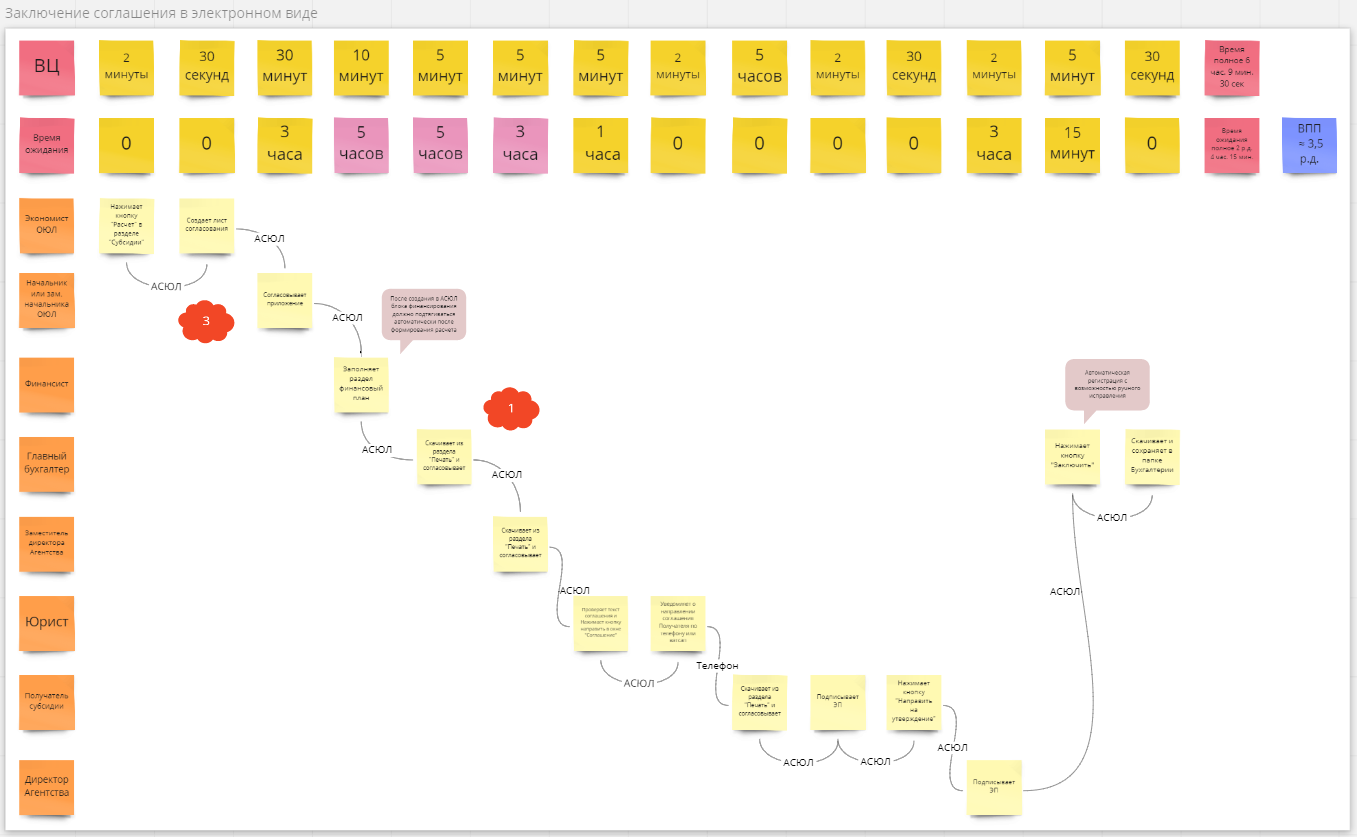 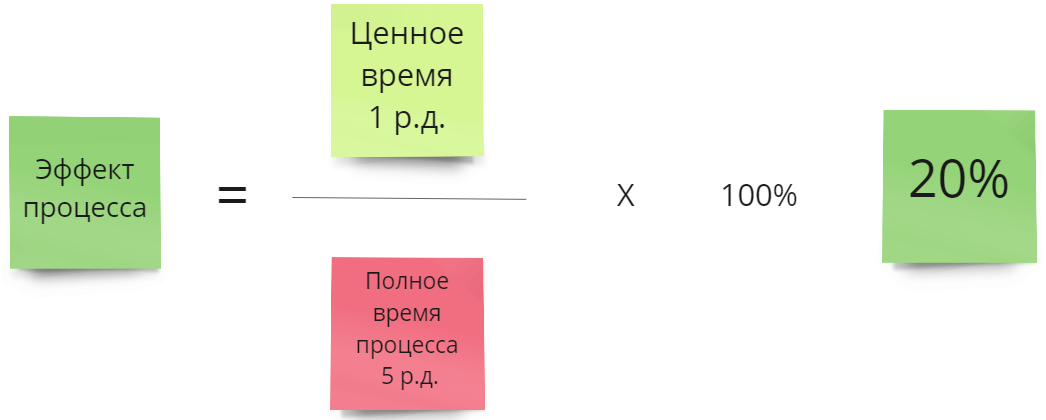 Подробная карта: https://miro.com/welcomeonboard/1NMz3pscXvsuajNWj9sPjeSdwcy066DDwT1YtmRVauAcrECexxCmY9oHre1H8u5Q
План мероприятий по реализации процесса
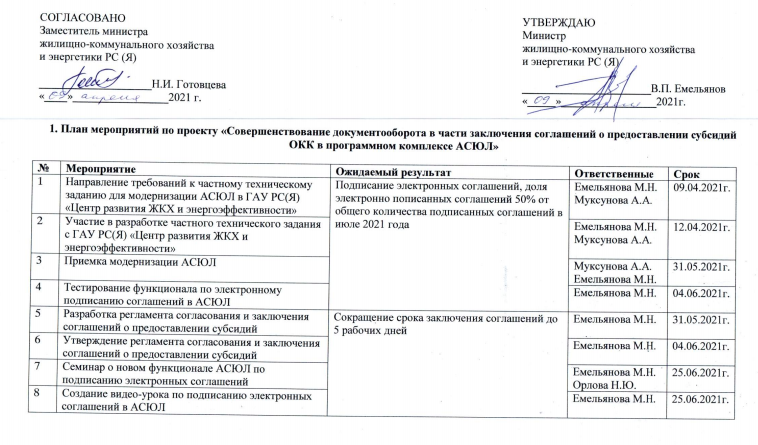 Реализация плана мероприятий
Реализация плана мероприятий
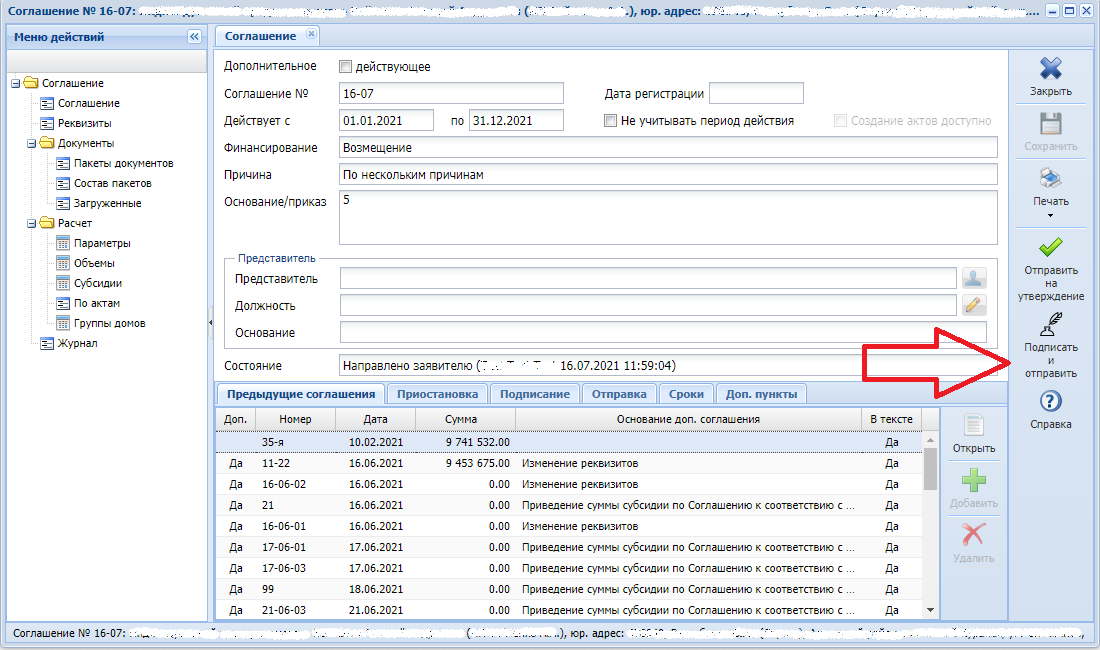 Реализация плана мероприятий
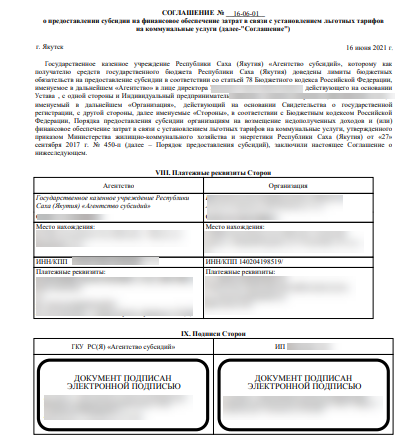 Реализация плана мероприятий
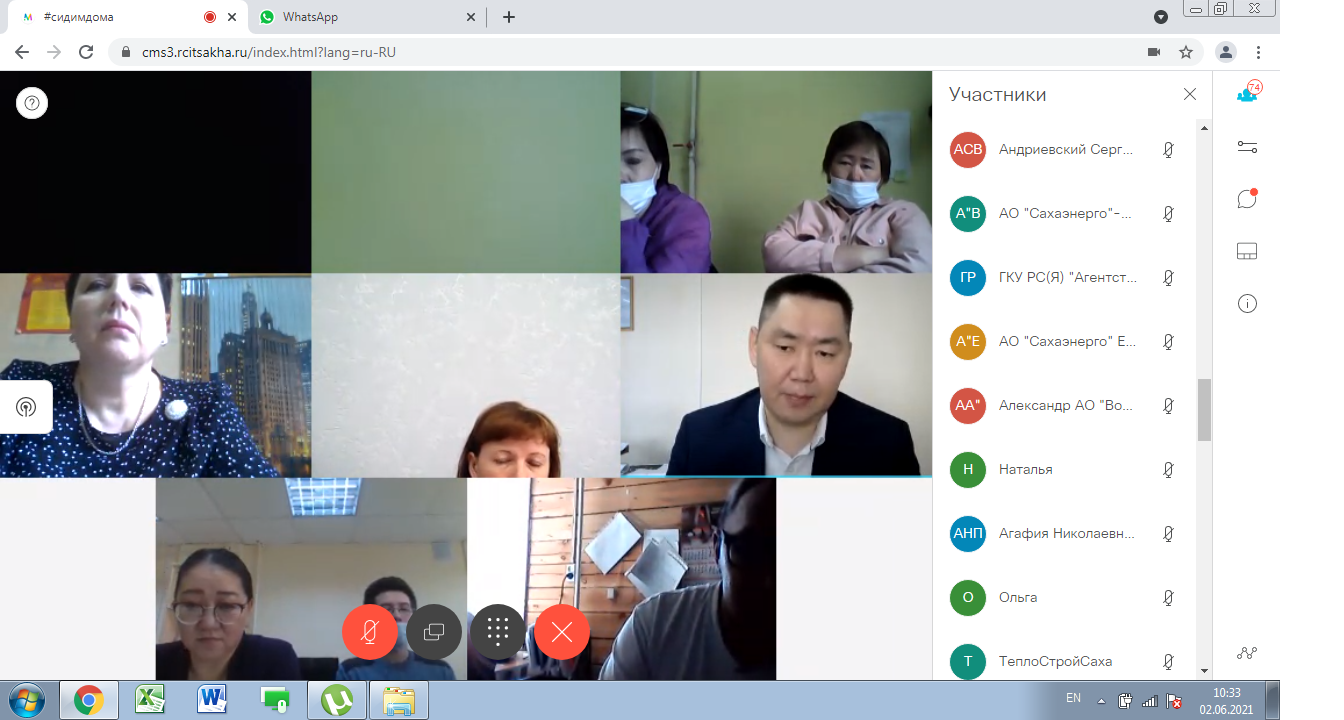 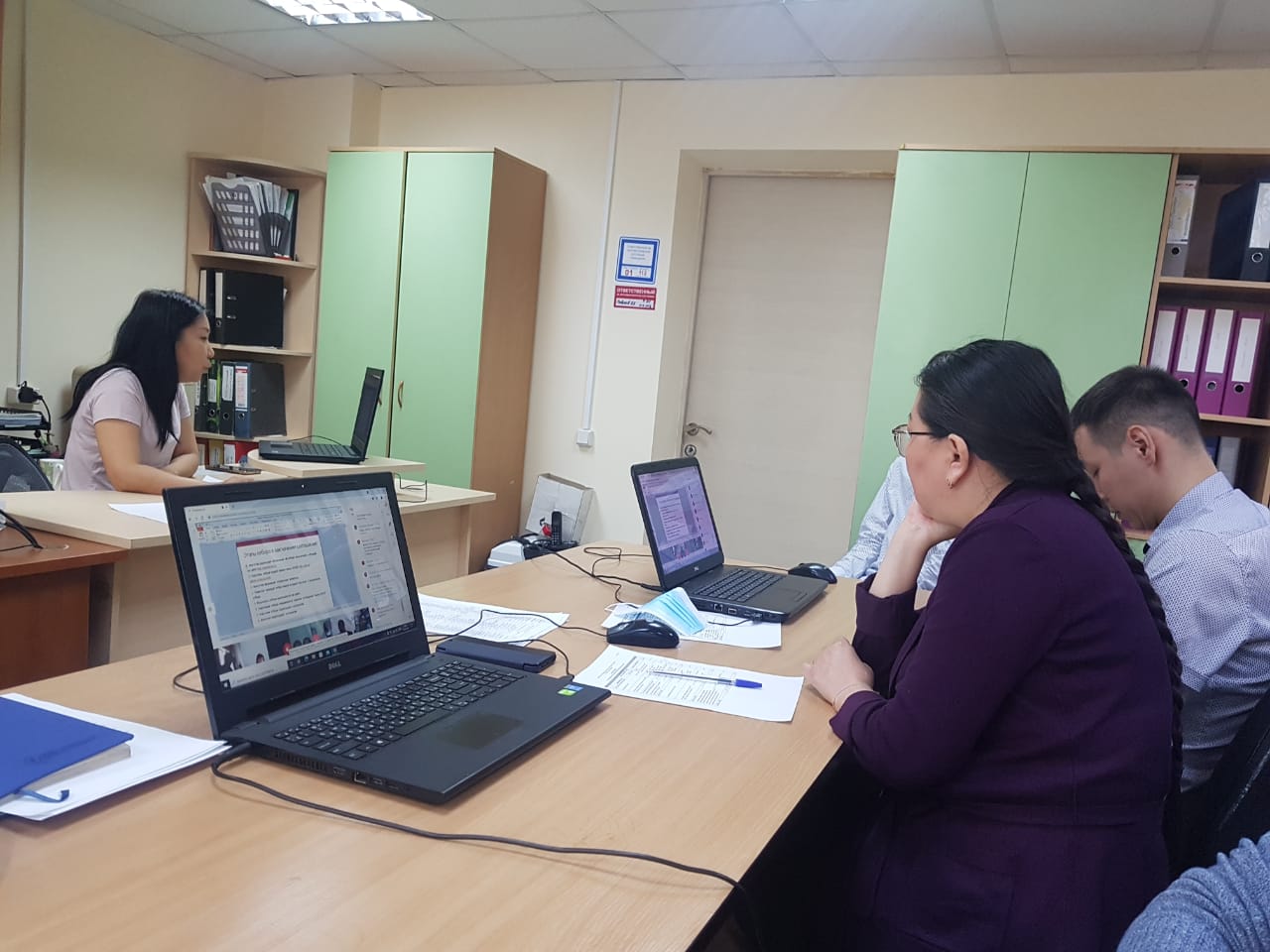 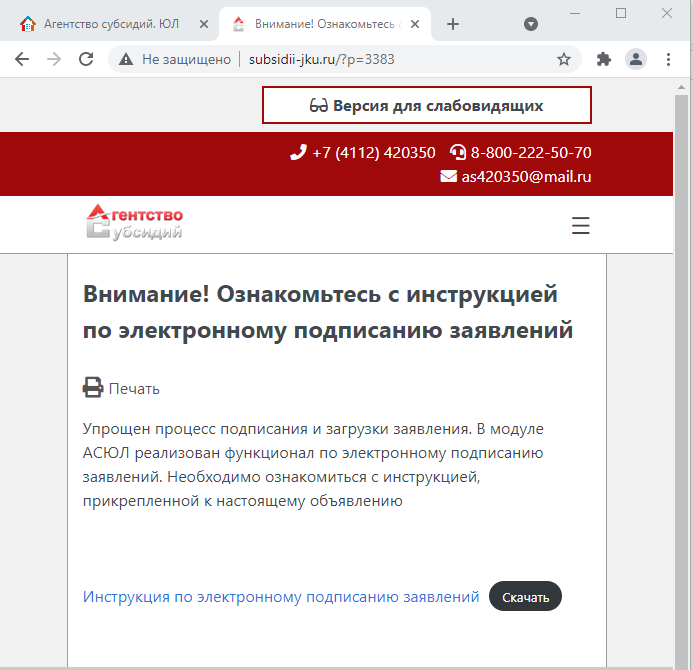 Реализация плана мероприятий
Спасибо
за внимание
Петрова Наталья Николаевна
Заместитель руководителя Департамента экономики, финансов, имущества и информатизации
08.04.2021